BALLOT DROP BOX
SECURITY
BALLOT DROP BOXES ARE LOCKED & SECURE
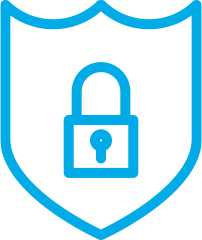 Designated and trained election officials are the only people with access to these boxes.
MANY BALLOT DROP BOXES ARE UNDER VIDEO SURVEILLANCE
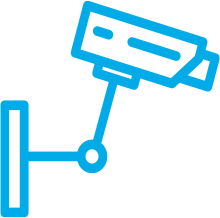 In jurisdictions where video surveillance is unavailable or not used, these boxes are often staffed by election officials or workers.
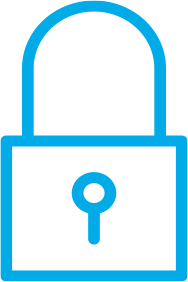 BALLOT DROP BOXES ARE SEALED
They are sealed with tamper-evident seals and locks as required by law and/or rule.
24/7 BALLOT DROP BOXES ARE PROFESSIONALLY INSTALLED
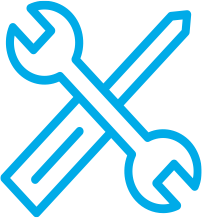 This prevents tampering and movement. Smaller ballot boxes that are typically used indoors are secured to an object to maintain security.
BALLOT DROP BOX
BALLOT DROP BOX
SECURITY
SECURITY
BALLOT DROP BOXES ARE LOCKED & SECURE
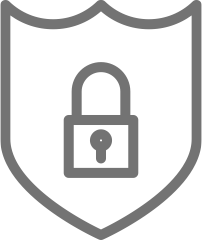 Designated and trained election officials are the only people with access to these boxes.
MANY BALLOT DROP BOXES ARE UNDER VIDEO SURVEILLANCE
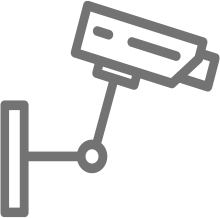 In jurisdictions where video surveillance is unavailable or not used, these boxes are often staffed by election officials or workers.
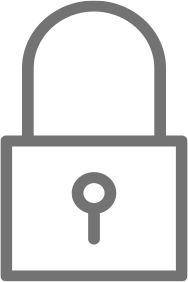 BALLOT DROP BOXES ARE SEALED
They are sealed with tamper-evident seals and locks as required by law and/or rule.
24/7 BALLOT DROP BOXES ARE PROFESSIONALLY INSTALLED
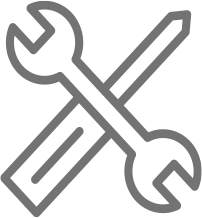 This prevents tampering and movement. Smaller ballot boxes that are typically used indoors are secured to an object to maintain security.